in　KANSAI！
LET’S　SPORTS　TOGETHER
～スポーツと日本の文化を通して国際交流～
アジア初開催
関西WMG２０２１
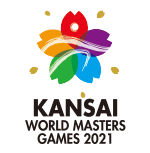 開催日時
2021年5月15日（土）～5月30日（日）

目標参加者数　50,000人
（海外参加者20,000人、国内参加者30,000人）
30歳以上ならだれでも参加できる♪

生涯スポーツにおける世界最大級のイベント
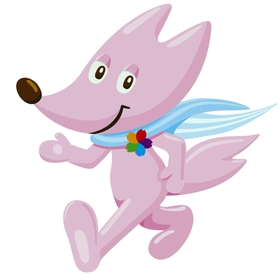 スフラ
スポーツと日本の文化を通して国際交流
「地域スポーツ交流大会」を開催し、WMG参加者だけでなく、地域でスポーツをしている人たちとの交流

日本の文化　「日本酒」で“おもてなし”をする

国境を越えた交友関係を築く
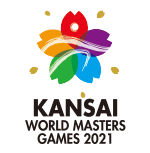 生涯スポーツの輪を拡げる
「地域スポーツ交流大会」を開催する

総合型地域スポーツクラブや社会人チームと連携し、
　関西で生涯スポーツを楽しんでいる人たちと交流

国籍の違う人とスポーツを楽しみ、親睦を深め、国際交流を図る
[Speaker Notes: WMG参加者だけでなく、関西で生涯スポーツを楽しんでいる人たちとの交流]
日本でしか体験できないこと。
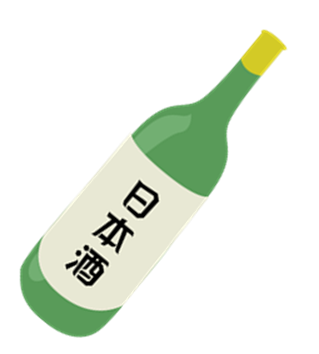 「日本酒」を使って“おもてなし”をする

今日本酒が世界で注目されている！
２０１３年１２月和食がユネスコ無形文化遺産に登録される

お酒はコミュニケーションを円滑にする

日本酒は健康に良い！？
「酒は百薬の長」　　血行の改善、ストレス解消、
　　　　　　　　　　　　　　リラックス効果、美肌効果
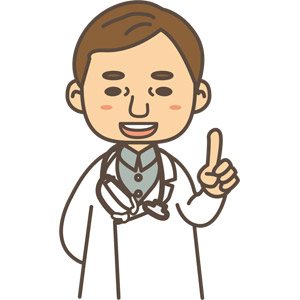 地域スポーツ交流大会と日本酒の酒蔵見学ツアーを行う
日本の関西地域の文化と触れ合いながらスポーツを楽しんでもらう

日本酒の酒蔵を見学し試飲できる体験型ツアー

その地域ならではのお土産や特産品を見てもらう

※バドミントン競技を例に企画
地域スポーツ交流大会酒蔵見学ツアー
各３県でスポーツを楽しんでから酒蔵を見学し、その地を観光したり、お土産を買ってもらう
開催期間：WMG開催中１６日間（日帰りコース）

開催地：京都府、兵庫県、大阪府

予定参加者：３００名程度

参加費：3,980円　（交通費、昼食費込み）
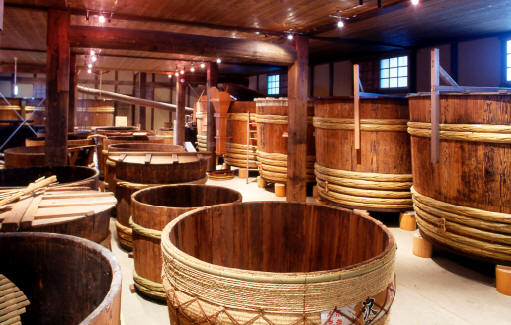 関西WMGバドミントン競技会場
開催地　京都市
北区　　　 　島津アリーナ京都
右京区　　　ハンナリーズアリーナ
右京区　　　市民スポーツ会館

参加人数（予測）　約２,０００名
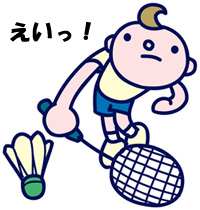 バドミントン交流大会
見学する酒蔵付近の体育館を借り、その地域のバドミントン愛好家と交流

総合型地域スポーツクラブ又は社会人チームに協力してもらう

バドミントンを通して国際交流を図る
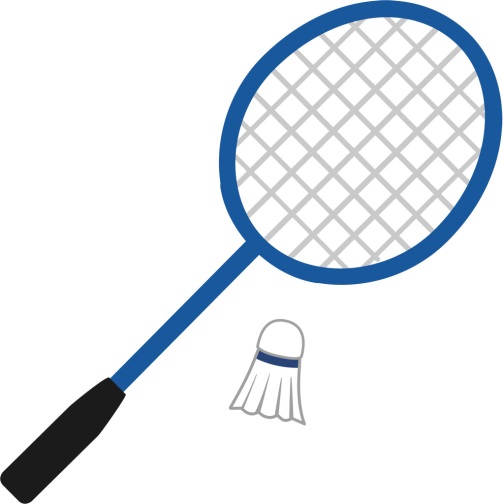 会場（予定）
京都府：醍醐地域体育館
京都伏見区醍醐高畑町30-1 パセオダイゴロー西館3階

大阪府：J:COM末広体育館
泉佐野市新安松1丁目1-22 

兵庫県：東灘体育館
神戸市東灘区魚崎南町6-5-11
酒蔵見学
酒蔵が豊富な京都府、兵庫県、大阪府で行なう

日本独自の文化である「日本酒」を楽しんでもらう

日本酒の作られる工程を見学し日本の文化に関心を持ってもらう
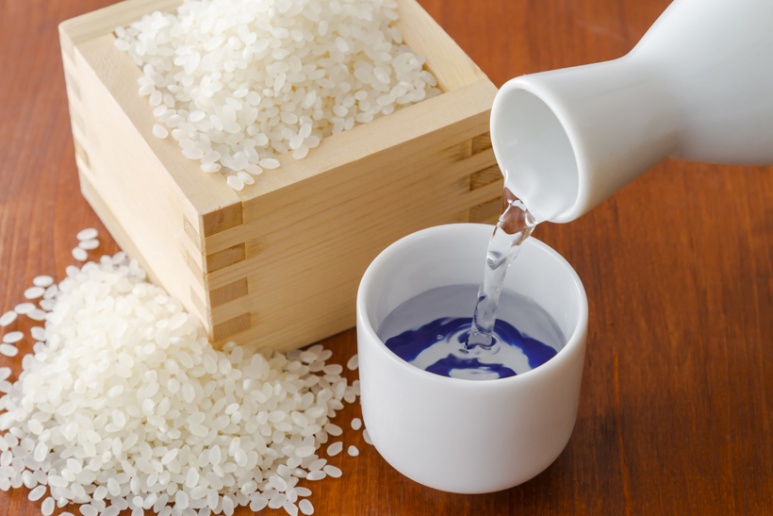 京都府
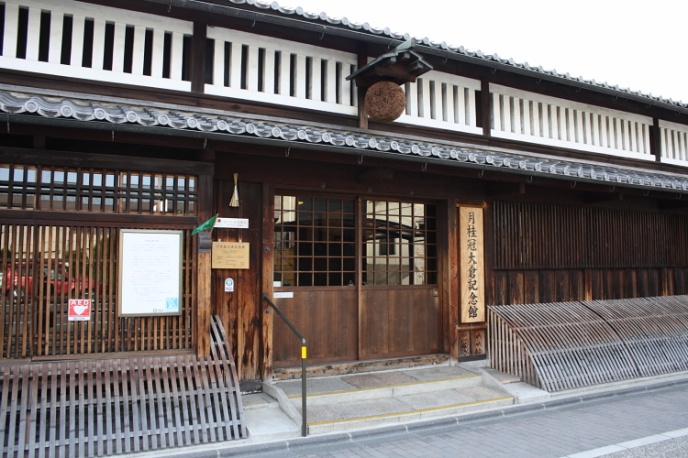 「月桂冠大倉記念館」
住所：京都市伏見区南浜町241

「黄桜カッパカントリー」
京都市伏見区塩屋町228

「キンシ正宗新常磐蔵」
伏見区新町11丁目337-1
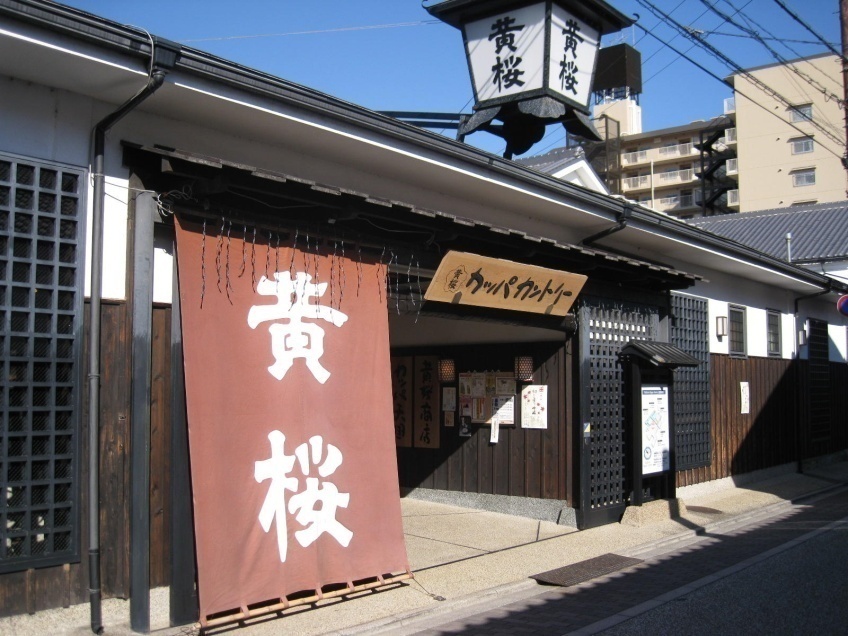 兵庫県
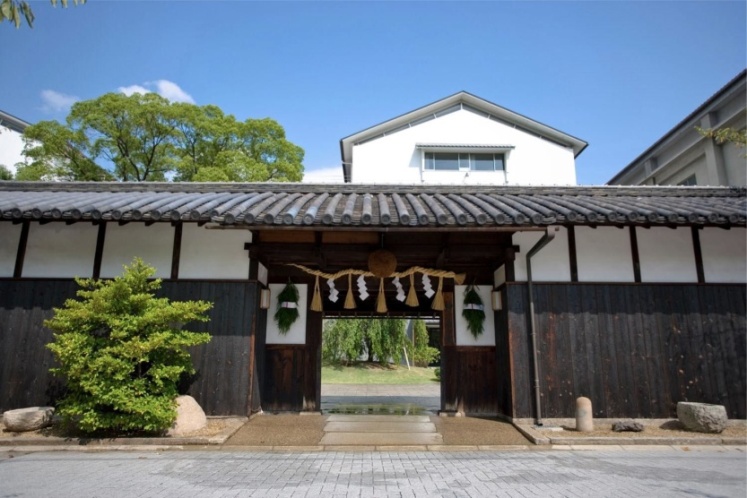 「神戸酒心館」
住所：神戸市東灘区御影塚町1-8-17

「白鶴酒造資料館」
住所：神戸市東灘区住吉南町4丁目5-5

「浜福鶴吟醸工房」
住所：神戸市東灘区魚崎南町4-4-6
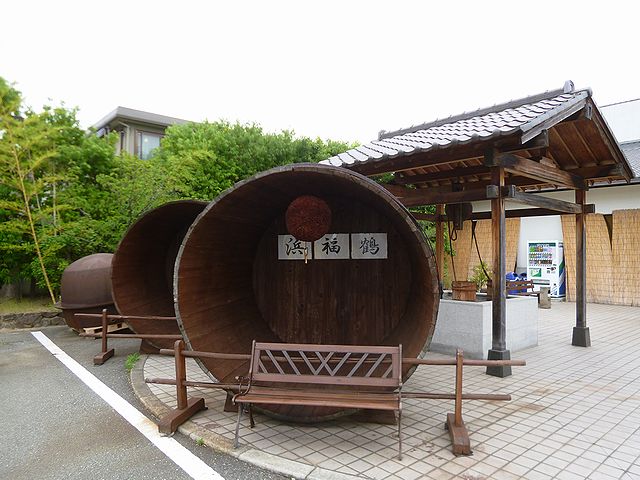 大阪府
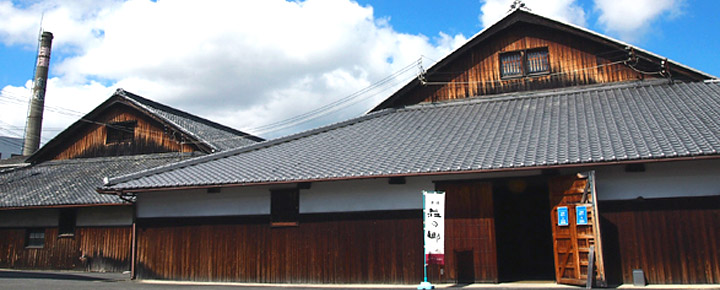 「北庄司酒造店」
住所：大阪府泉佐野市日根野 3173

「大門酒造」
住所：交野市森南3-12-1

「山野酒造」
住所：交野市私部7-11-2
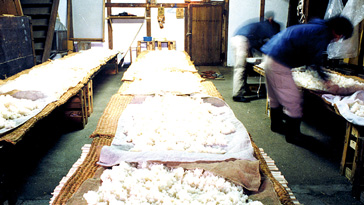 ツアースケジュール（例：京都）
午前８時　京都駅付近集合
　　　↓バスで移動　
午前９時　体育館到着　バドミントン親善試合開始
　　　↓
午前１２時　バドミントン親善試合終了
　　　↓バスで移動
午前１２時３０分　酒蔵に到着　見学開始
　　　↓試飲や日本酒作りの工程を体験
午前１３時３０分　見学終了
午前１４時　昼食
　　　↓
午後１５時　自由時間
　　　↓　観光やお土産を楽しんでもらう
午後１８時　集合
　　　↓バスで移動
午後１９時　解散　京都駅
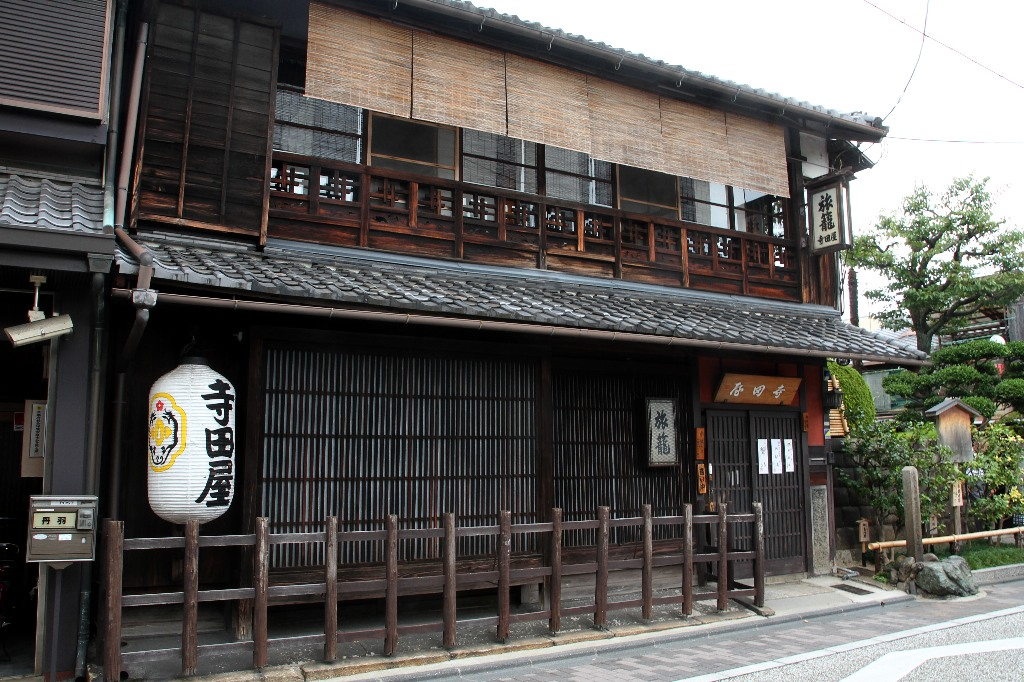 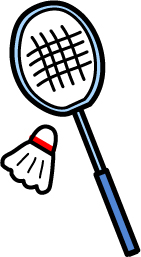 おわりに
WMGは、ファンやサポーターではなく、選手がスポーツツーリズムの主体となることが分かった

スポーツの後のお酒の場を利用して様々な国との文化交流をはかり、参加者には他では味わえない「楽しさ」を感じてもらいたい

スポーツを通して友情を育み、国境を越えた交友関係を築いてもらいたいと

国際交流により得た知識や経験を活かし、今後の生活をより良いものにしてほしい